Types of Pronouns
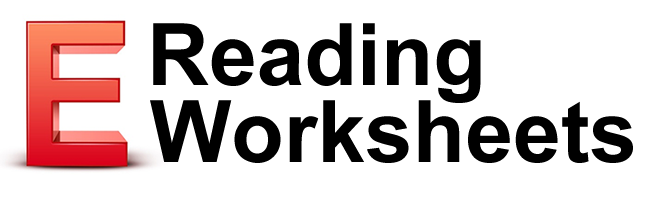 Seven Types of Pronouns
Personal
Possessive
Reflexive
Relative
Demonstrative
Indefinite
Interrogative
Personal Pronouns
Take the place of nouns

The Personal Pronouns:
I, me, us, we, you, he, him, she, her, it, them, they

Example

Colonel Mustard was invited to theparty at Mrs. Witherspoon’s mansion,but he didn’t want to go alone.
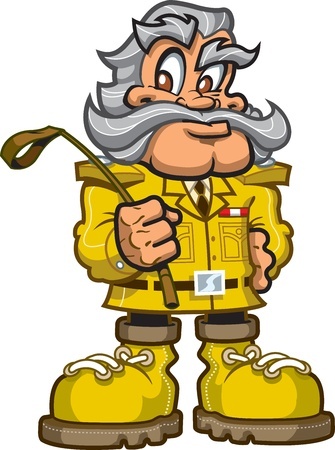 Pronoun Case
Some pronouns change form based on whether they are subjects or object

I taught myself to skateboardbecause nobody else would teach me.

When do we use I?When do we use me?When do we use myself?
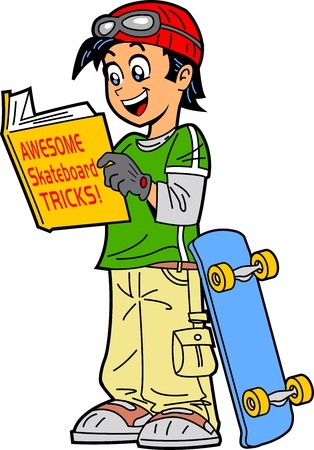 More Examples of Pronoun Case
My Dad and _______ were planting a tree for Earth Day.

Do we need a subjectiveor objective pronoun?
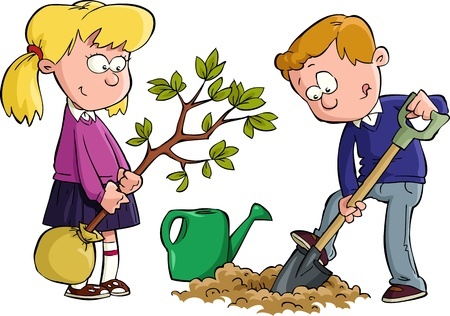 More Examples of Pronoun Case
My Dad and ___I____ were planting a tree for Earth Day.

Do we need a subjectiveor objective pronoun?

Subjective
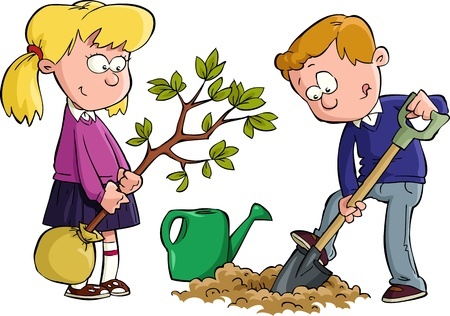 More Examples of Pronoun Case
Alyssa was pleased when the teacher put ______ and Ahmad in a group. 

Do we need a subjectiveor objective pronoun?
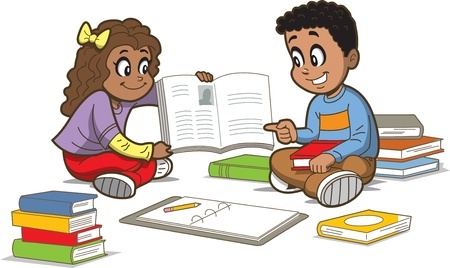 More Examples of Pronoun Case
Alyssa was pleased when the teacher put __her____ and Ahmad in a group. 

Do we need a subjectiveor objective pronoun?

Objective
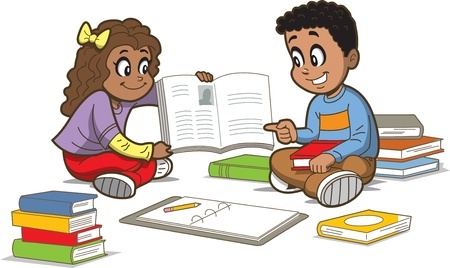 More Examples of Pronoun Case
The patient John tried to run from Nurse Christie but ______was faster than ______.

Do we need a subjectiveor objective pronoun?
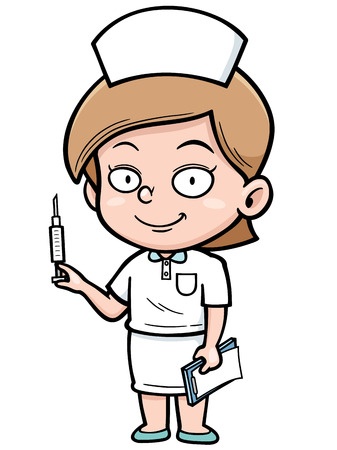 More Examples of Pronoun Case
The patient John tried to run from Nurse Christie but __she__was faster than _him_.

Do we need a subjectiveor objective pronoun?

Subjective
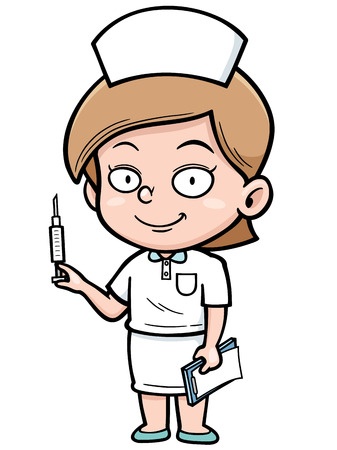 Possessive Pronouns
Take the place of possessive nouns

The Possessive Pronouns:
My, mine, our, ours, your, yours, his, her, hers, their, theirs, its  

Example

Mr. Whiskers was disappointed withhis dinner.
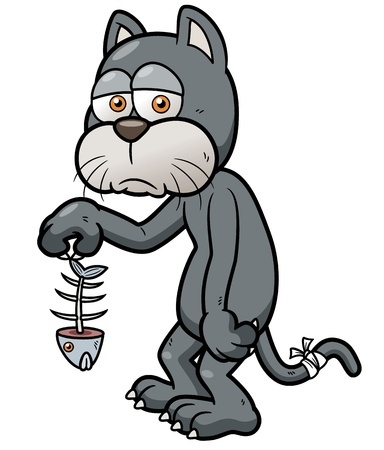 Possessive Pronouns Examples
Hommer Simpson sat on _______ sofa with _____ family. 

Do we need possessive adjectivesor pronouns?
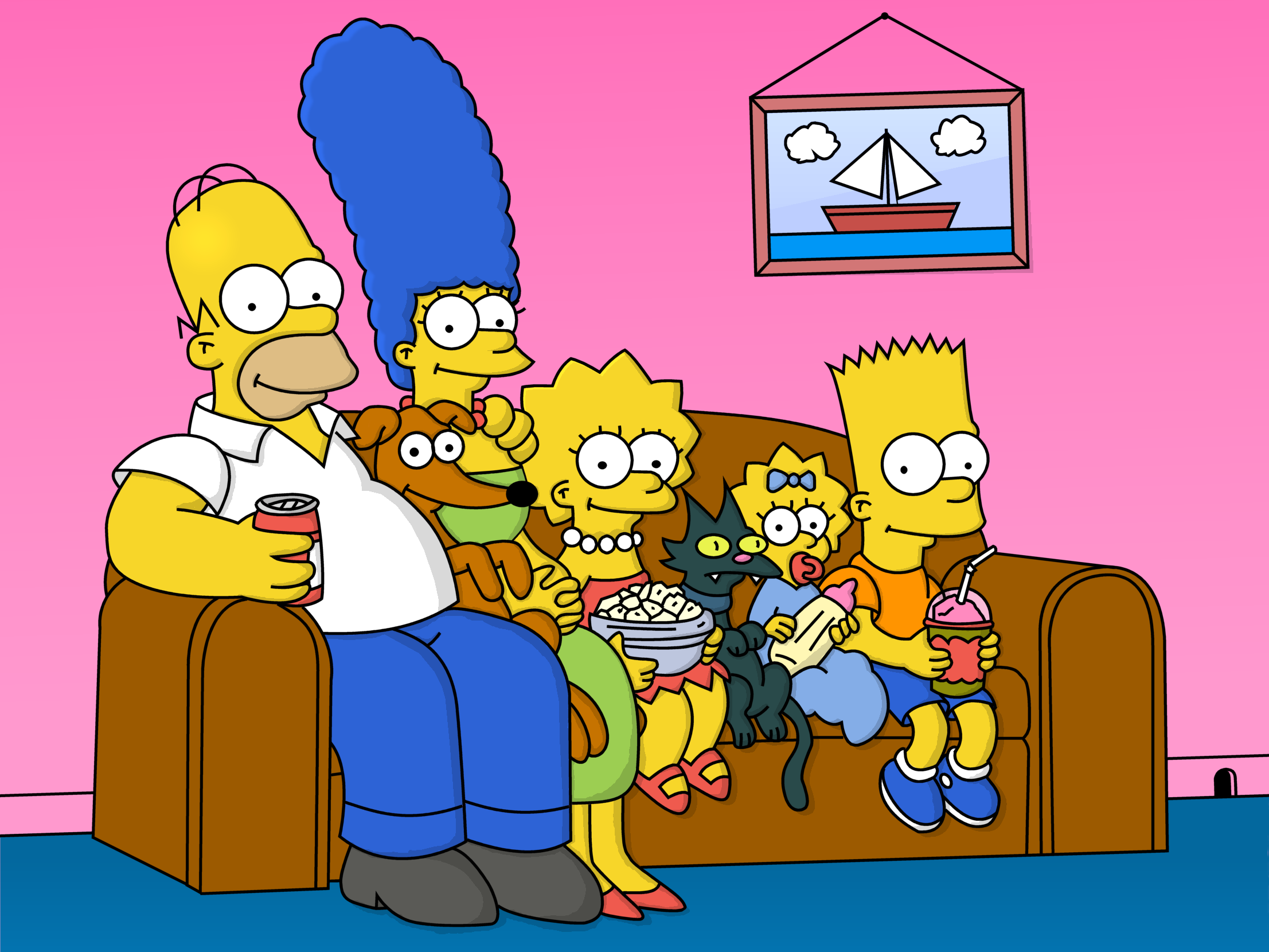 Possessive Pronouns Examples
Hommer Simpson sat on __his__ sofa with _his_ family. 

Do we need possessive adjectivesor pronouns?

Adjective/ his
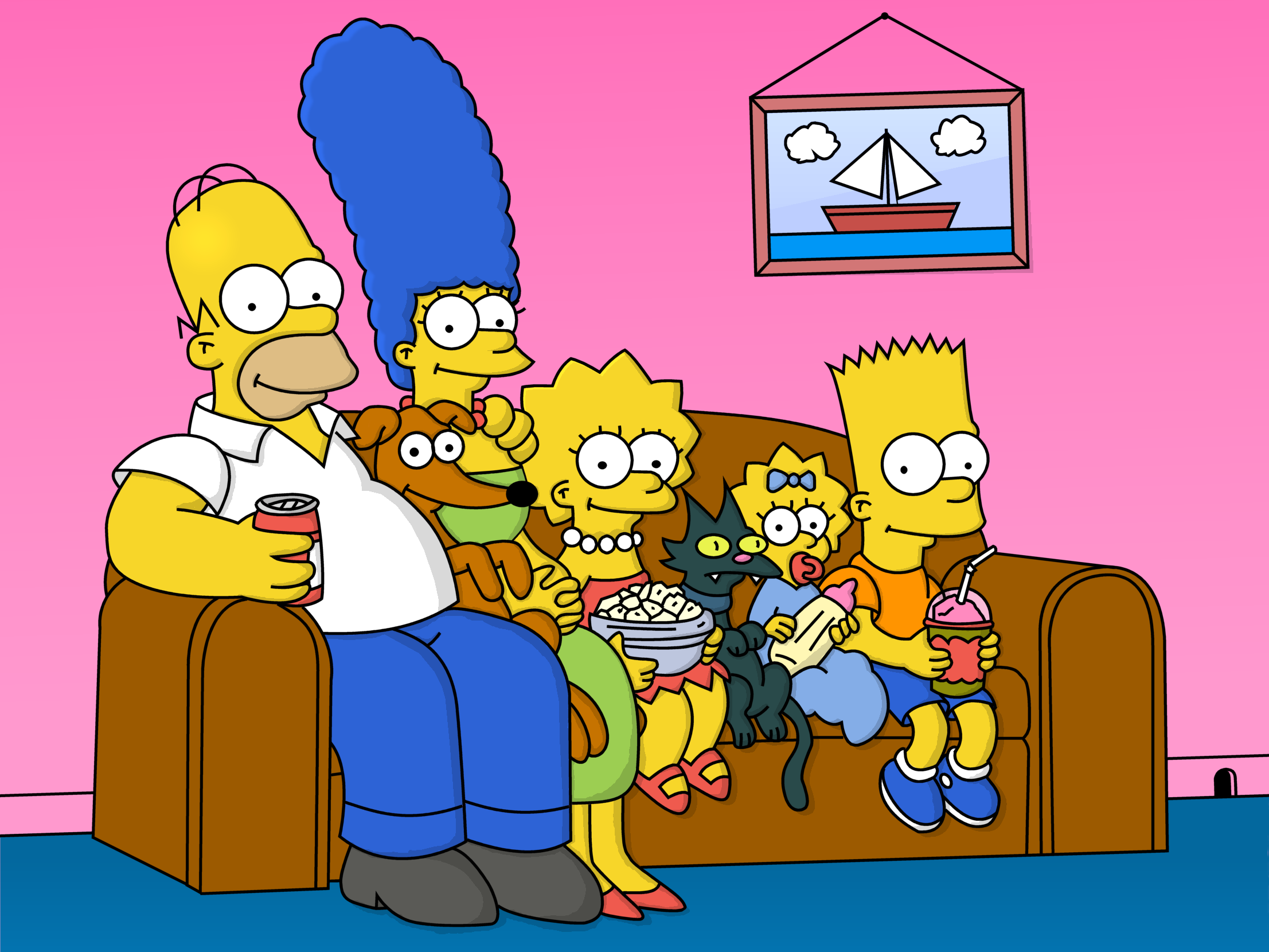 Possessive Pronouns Examples
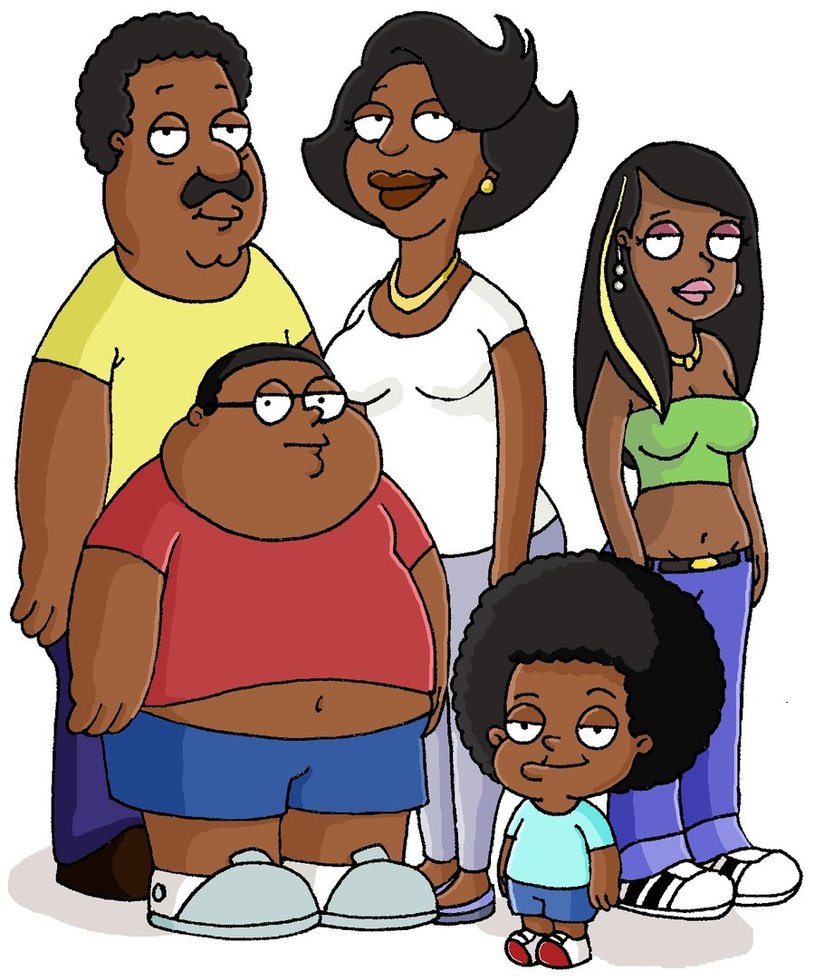 Marge Simpson sat on the sofa with her family. Donna was standing with _________

Do we need possessive adjectiveor pronoun?
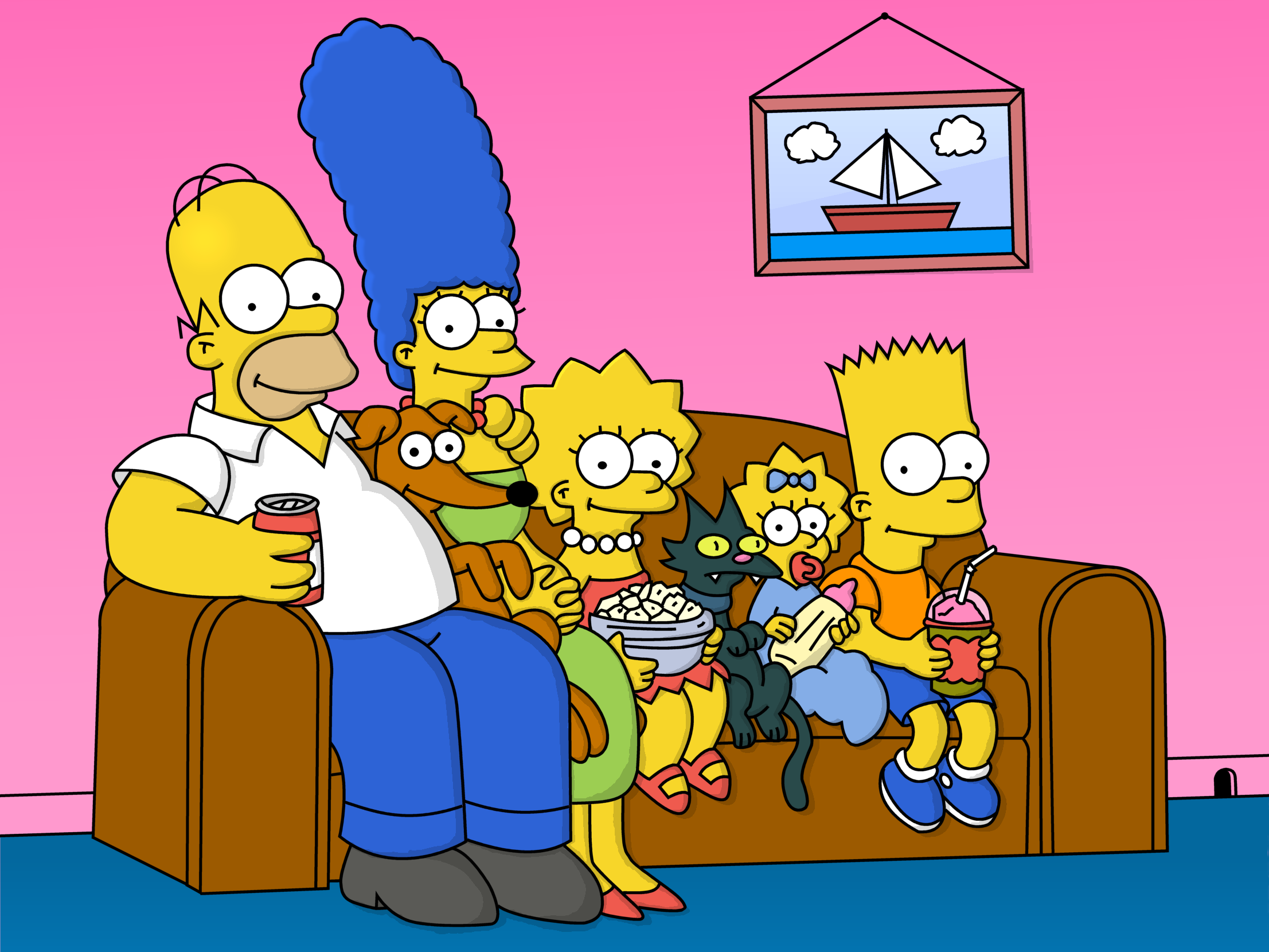 Possessive Pronouns Examples
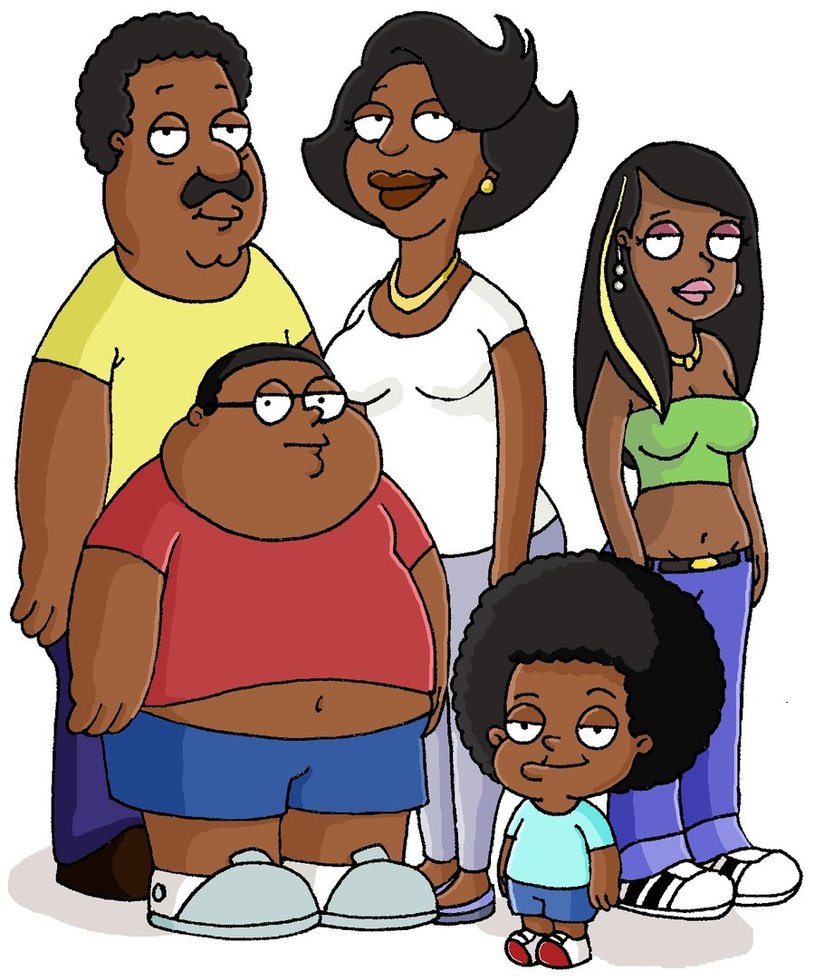 Marge Simpson sat on the sofa with her family. Donna was standing with __hers___

Do we need possessive adjectiveor pronoun?

Pronoun/ hers
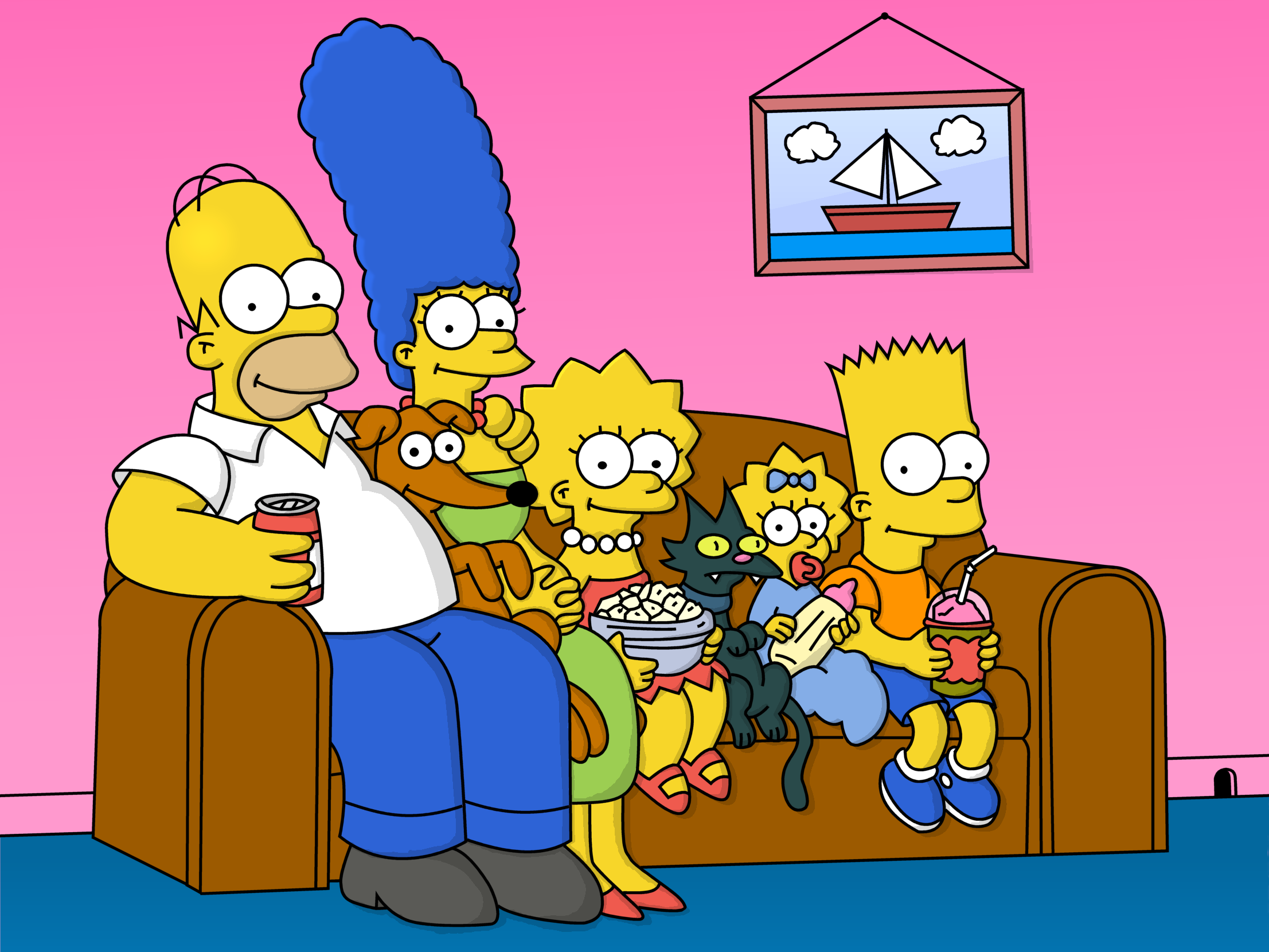 Possessive Pronouns Examples
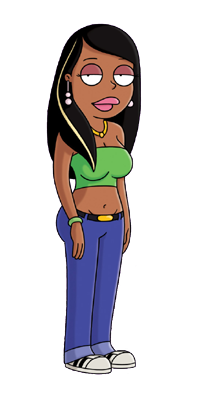 Roberta is _____ friend. (I)

Do we need possessive adjectiveor pronoun?
Possessive Pronouns Examples
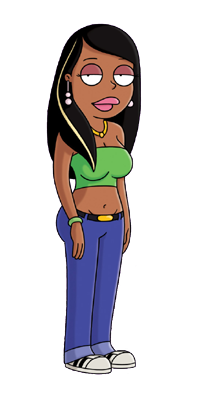 Roberta is _my__ friend. (I)

Do we need possessive adjectiveor pronoun?

Adjective/ my
Possessive Pronouns Examples
Meg Griffin is a friend of _________. (Roberta)

Do we need possessive adjectiveor pronoun?
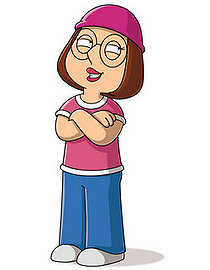 Possessive Pronouns Examples
Meg Griffin is a friend of __hers___. (Roberta)

Do we need possessive adjectiveor pronoun?

Pronoun/ hers
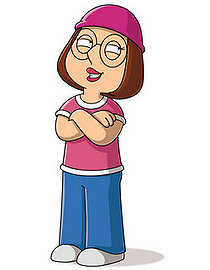 Possessive Pronouns Examples
Your pet is the cow, ________ is the dog, _________ is the pig and ________ is the chicken. (they, she, I)
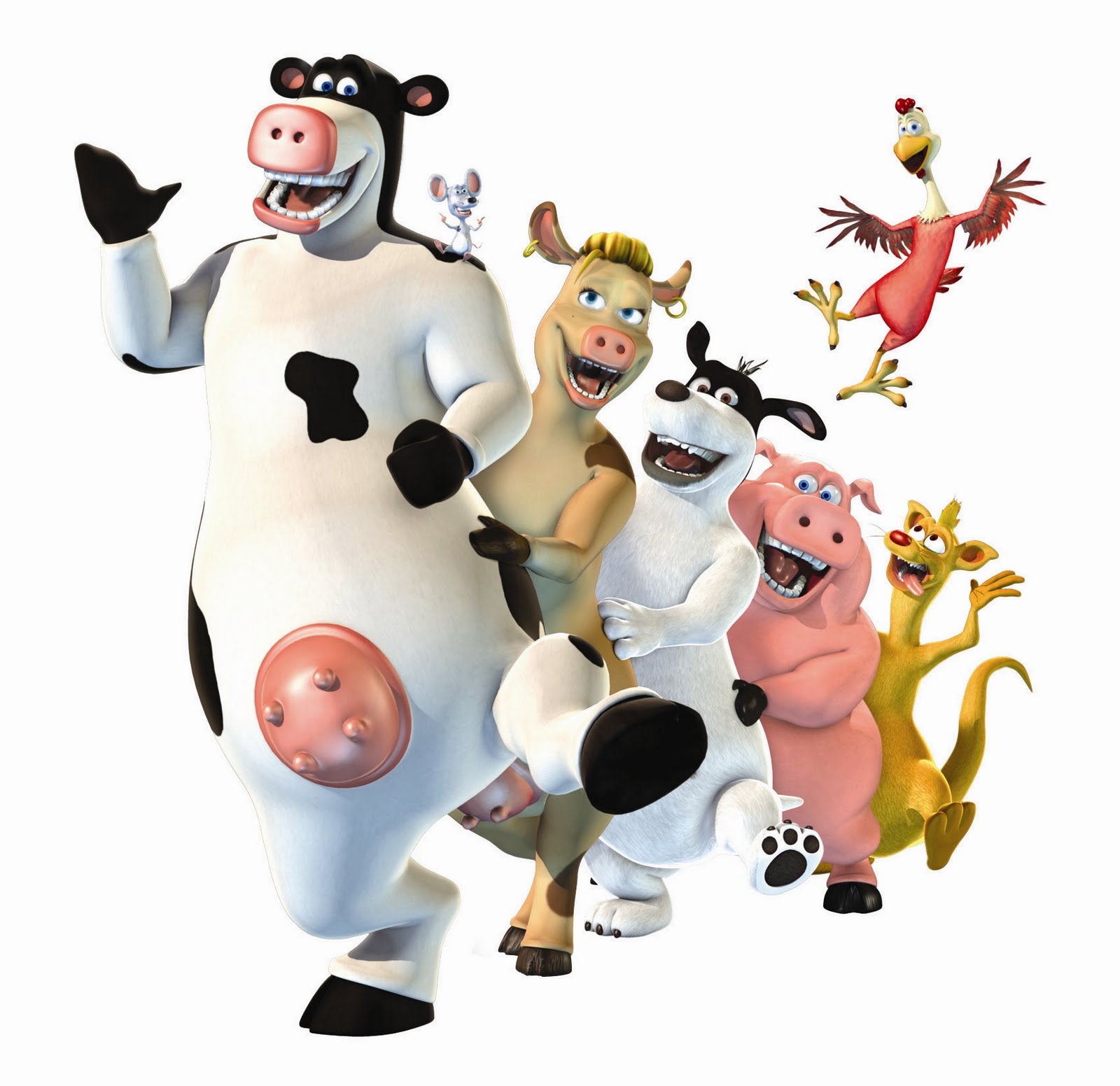 Do we need possessive adjectivesor pronouns?
Possessive Pronouns Examples
Your pet is the cow, __theirs__ is the dog, __hers___ is the pig and __mine__ is the chicken. (they, she, I)
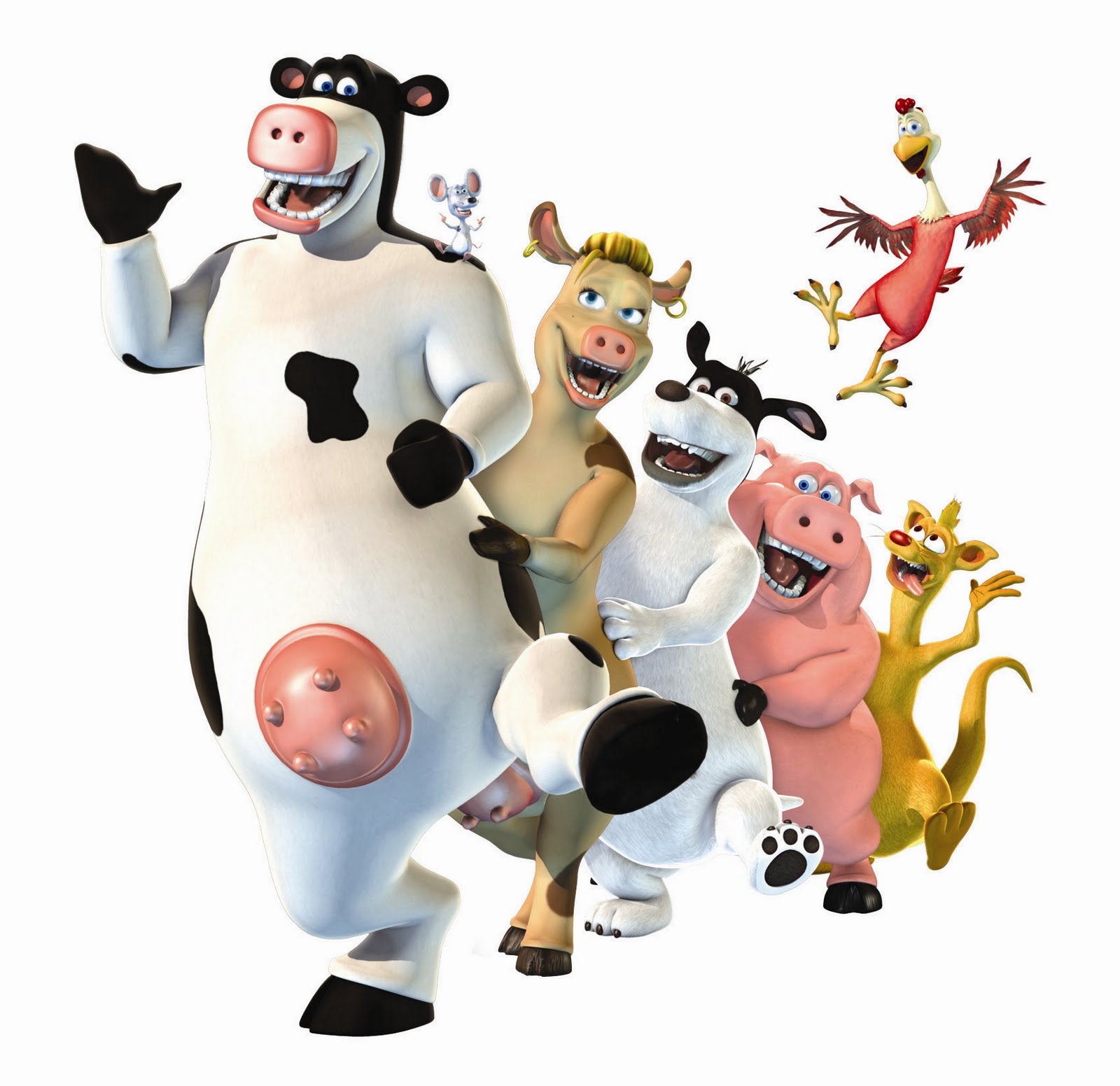 Do we need possessive adjectivesor pronouns?

Pronouns/ theirs, hers AND mine.
Reflexive Pronouns
Refer or reflect back to the subject 

The Reflexive Pronouns:
Myself, ourselves, yourself, yourselves, himself, herself, themselves, itself

Example

Andre just wanted to be by himself.
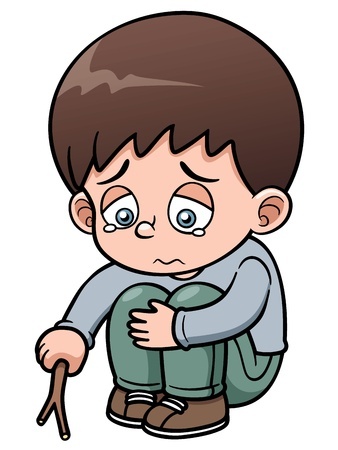 Use Reflexive Pronouns Carefully
They can only be used after a name or pronoun to which they refer.

Don’t
My children wanted to go toHappyland with myself.

Do
My children wanted to go to Happyland with me, but I wanted to go by myself.
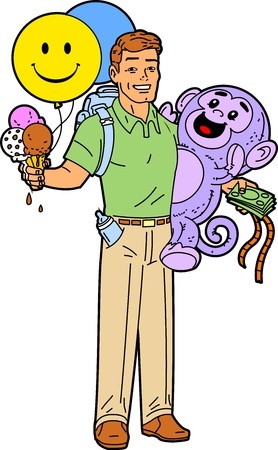 Use Reflexive Pronouns Carefully
They can only be used with verbs that allows reflexivity.
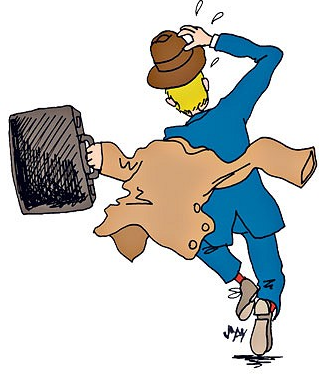 Don’t
I ran myself to get the train and got hurt. 

Do
I hurt myself running to get the train.
Use Reflexive Pronouns
To show there’s nobody else to do that.
He got himself the book.
We gave ourselves that prize. 
She did the exercise by herself.
I finished the job by myself.

By + Reflexive means alone.
All by myself don’t wanna live…
(Barbara Streisand)
Robert doesn’t want to do that by himself.
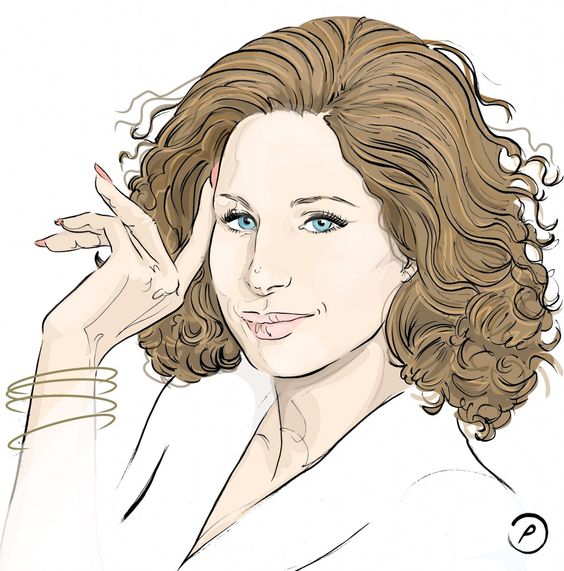 Relative Pronouns
Introduce relative clauses

The Relative Pronouns:
That, who, whom, whose, which, whoever, whomever, whichever

Example

The pirate captain, who had never seen the inside of a schoolroom, struggled to read the ransom note.
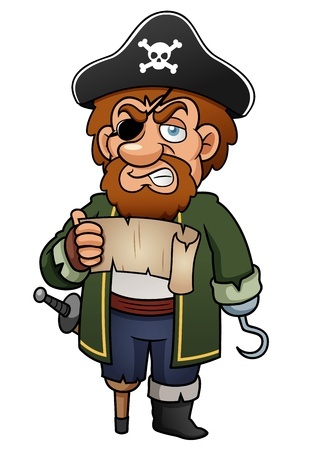 Relative Pronouns
Example

The pirate captain, who had never seen the inside of a schoolroom, struggled to read the ransom note.
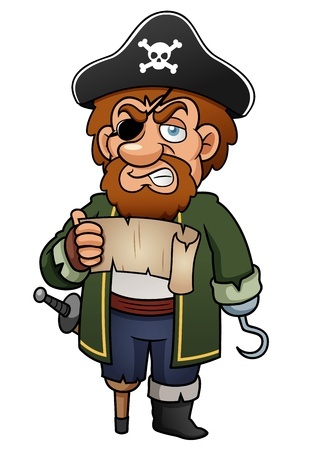 Example

The pirate captain had never seen the inside of a schoolroom, struggled to read the ransom note.
Relative Clauses
Begin with a relative pronoun and give more information about a noun.

Examples

Willard, who had just learned of the sun’s power, used a magnifying glass to terrorize ants.

Ants that are exposed to magnified sunlighttend to combust.
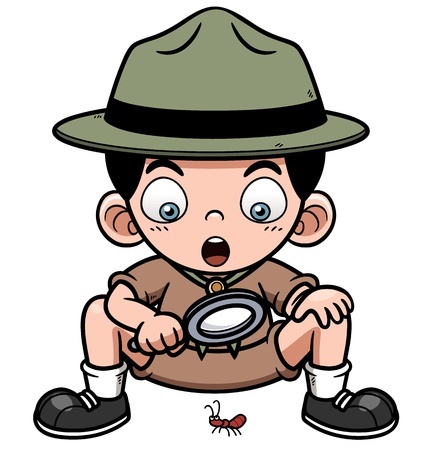 Relative Clauses
The man who works next block lives in Manhattan.
Be careful! There's the man that ran towards my sister last week.
This is George, whose brother went to school with me.
I had an uncle in Germany, from whom I inherited a bit of money.
Who – subject
Whom – object
Whose – possession
That – people and things
Relative Pronouns
The Relative Pronouns:
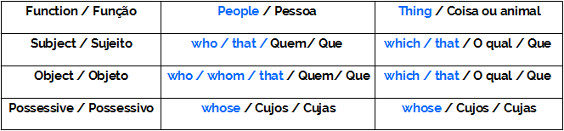 Relative Pronouns
After prepositions:
Never use WHO

Possession:
Always use WHOSE

After first, last, tallest (superlatives), any, no, some, none, only, everything:
Always use THAT
Relative Pronouns
After prepositions:
Bill is the man for who I dedicated my book. 
Bill is the man for whom I dedicated my book. 

Possession:
I met a guy who car crashed yesterday.
I met a guy that car crashed yesterday. 
I met a guy whose car crashed yesterday.
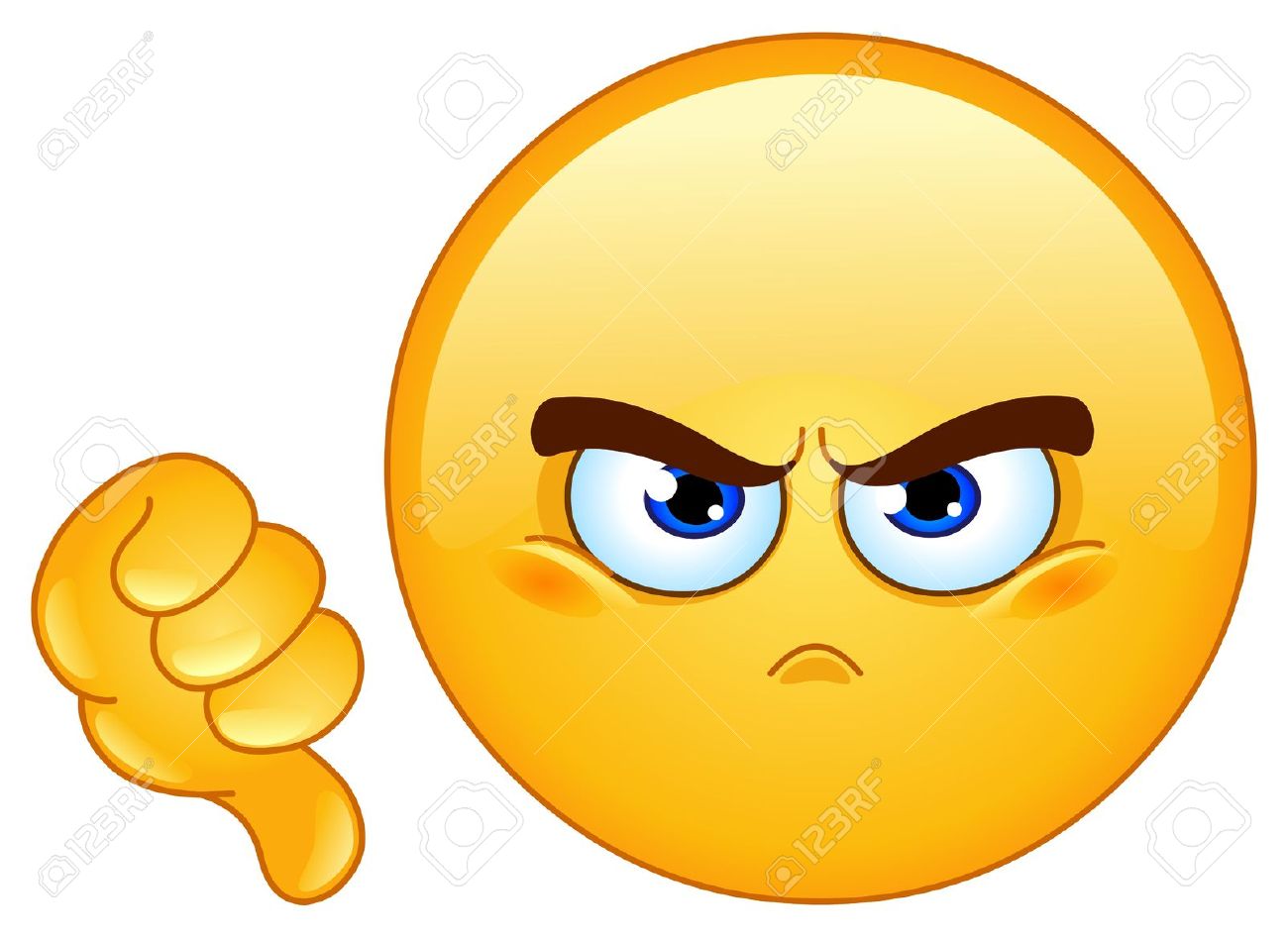 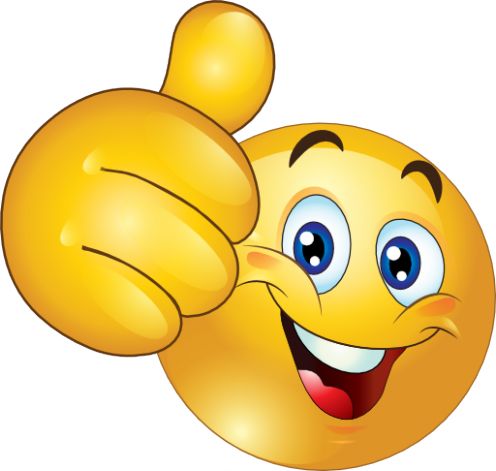 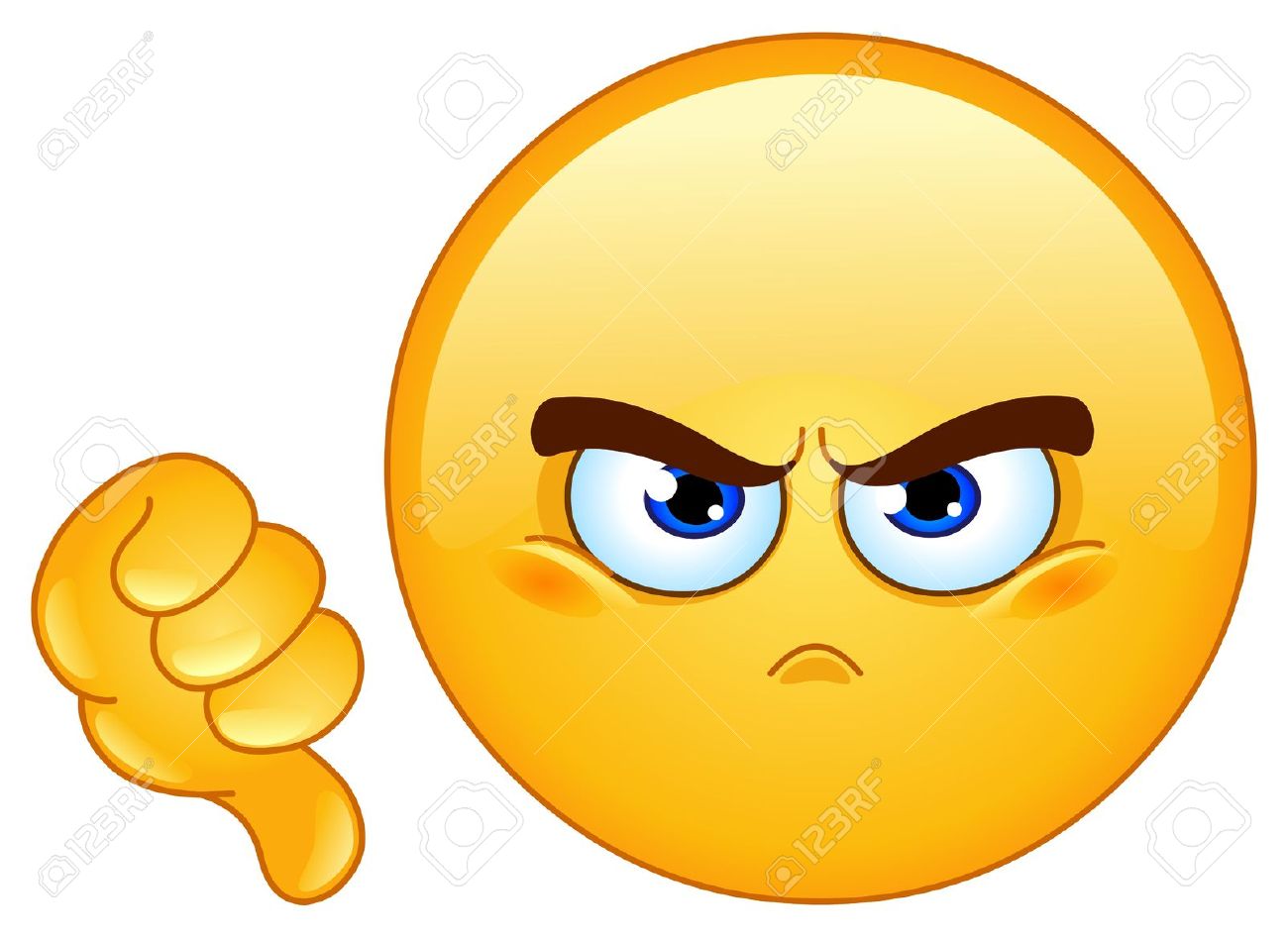 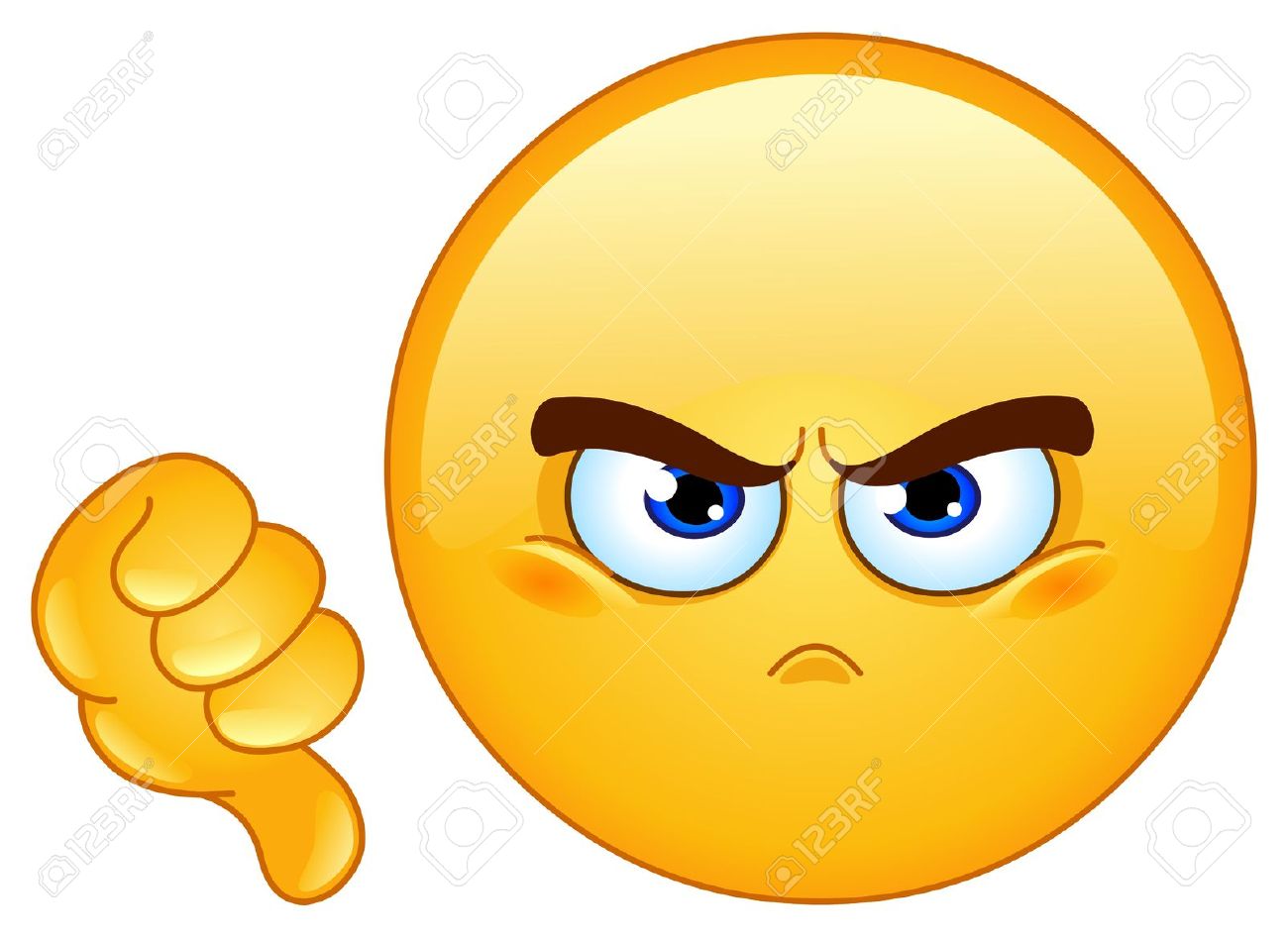 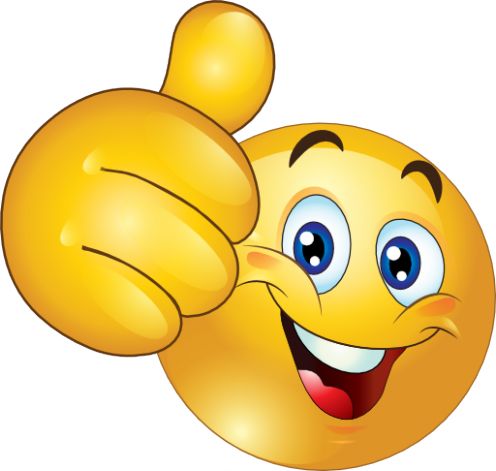 Relative Pronouns
After these words:
I was the first who got an A in Physics. 
I was the first that got an A in Physics.
The tallest person who I know is her brother.
The tallest person that I know is her brother.
All which she knew was real. 
All that she knew was real.
He knows everything which they like. 
He knows everything that they like.
The writers and the books which she loves were there.
The writers and the books that she loves were there.
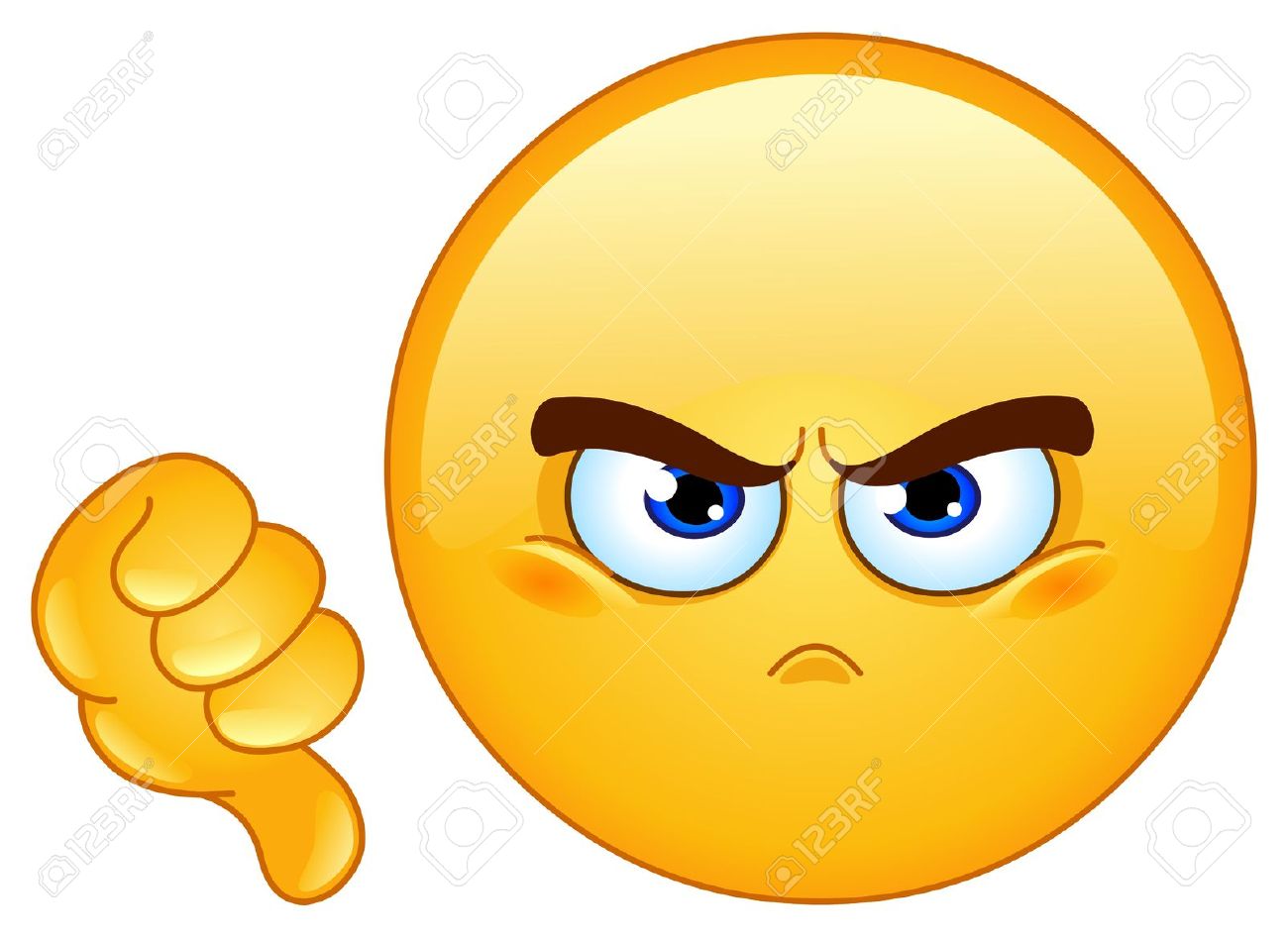 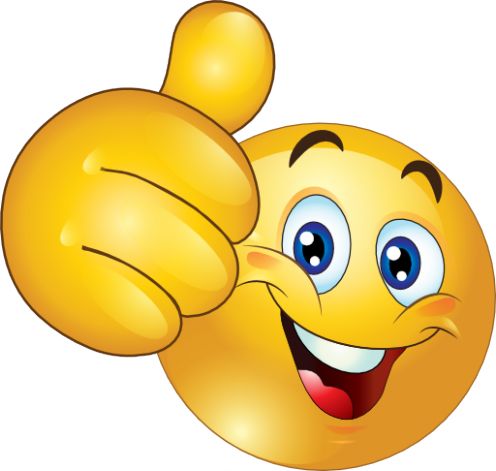 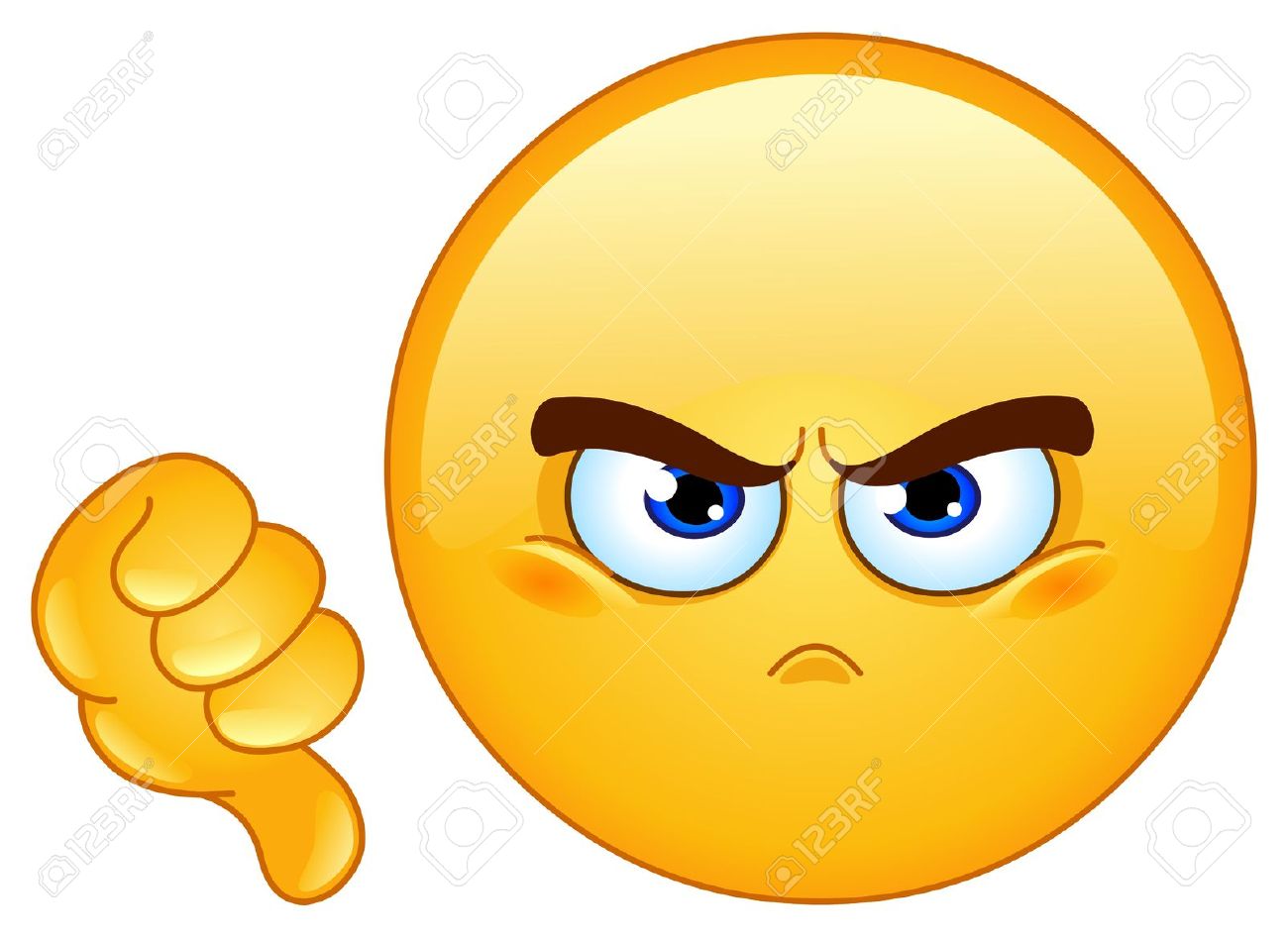 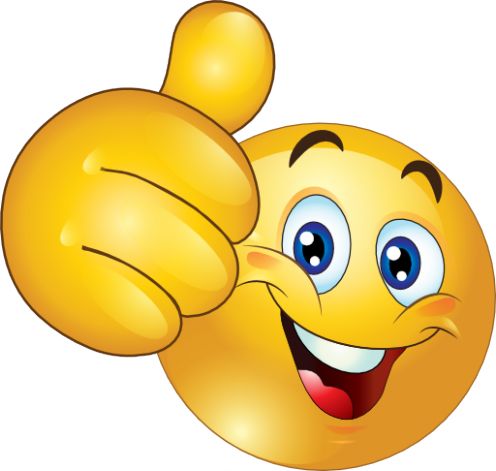 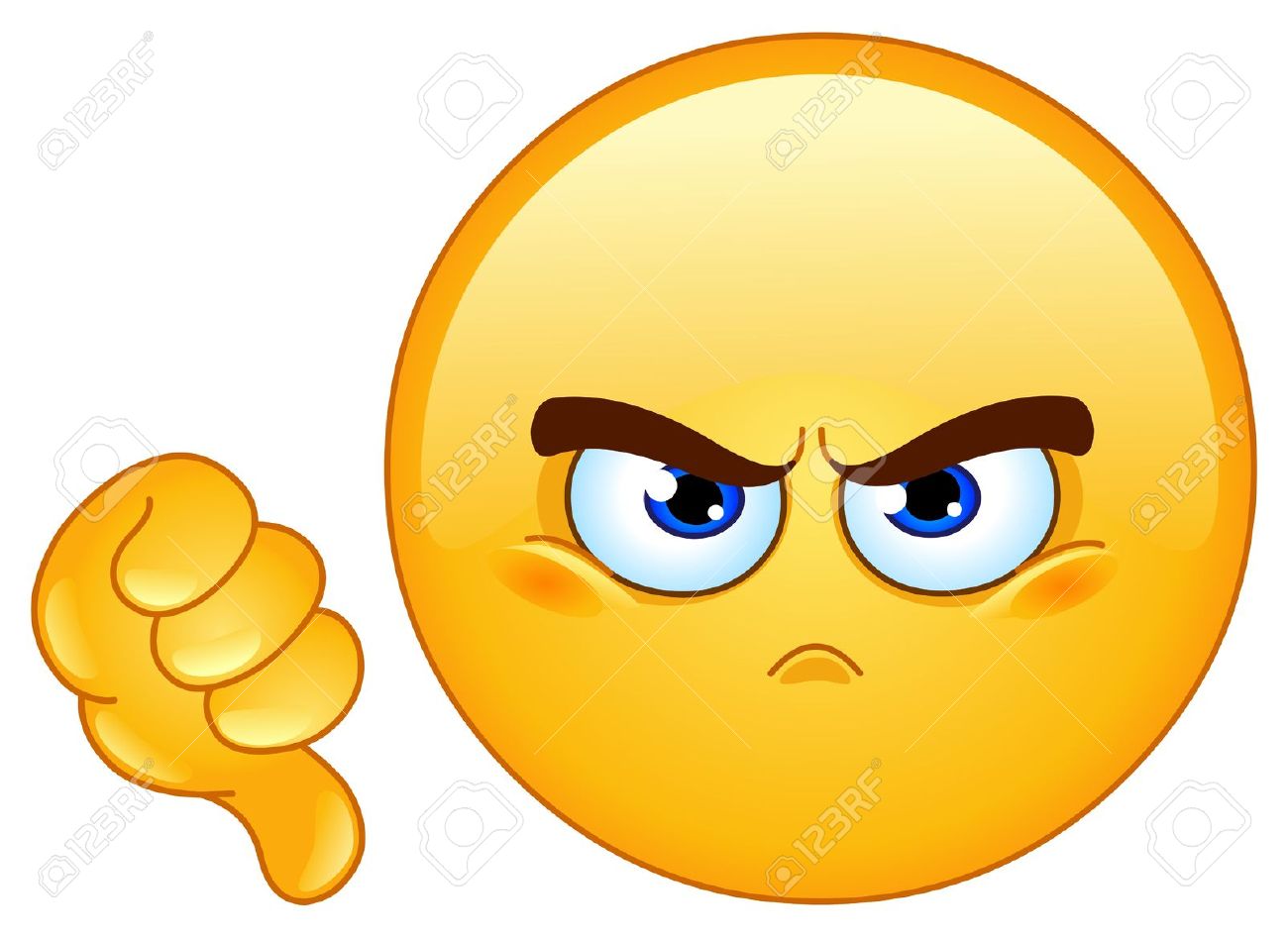 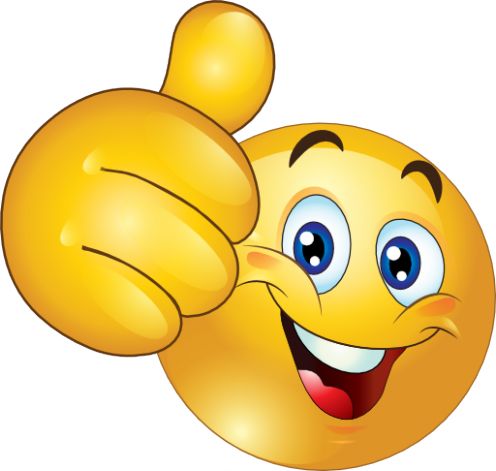 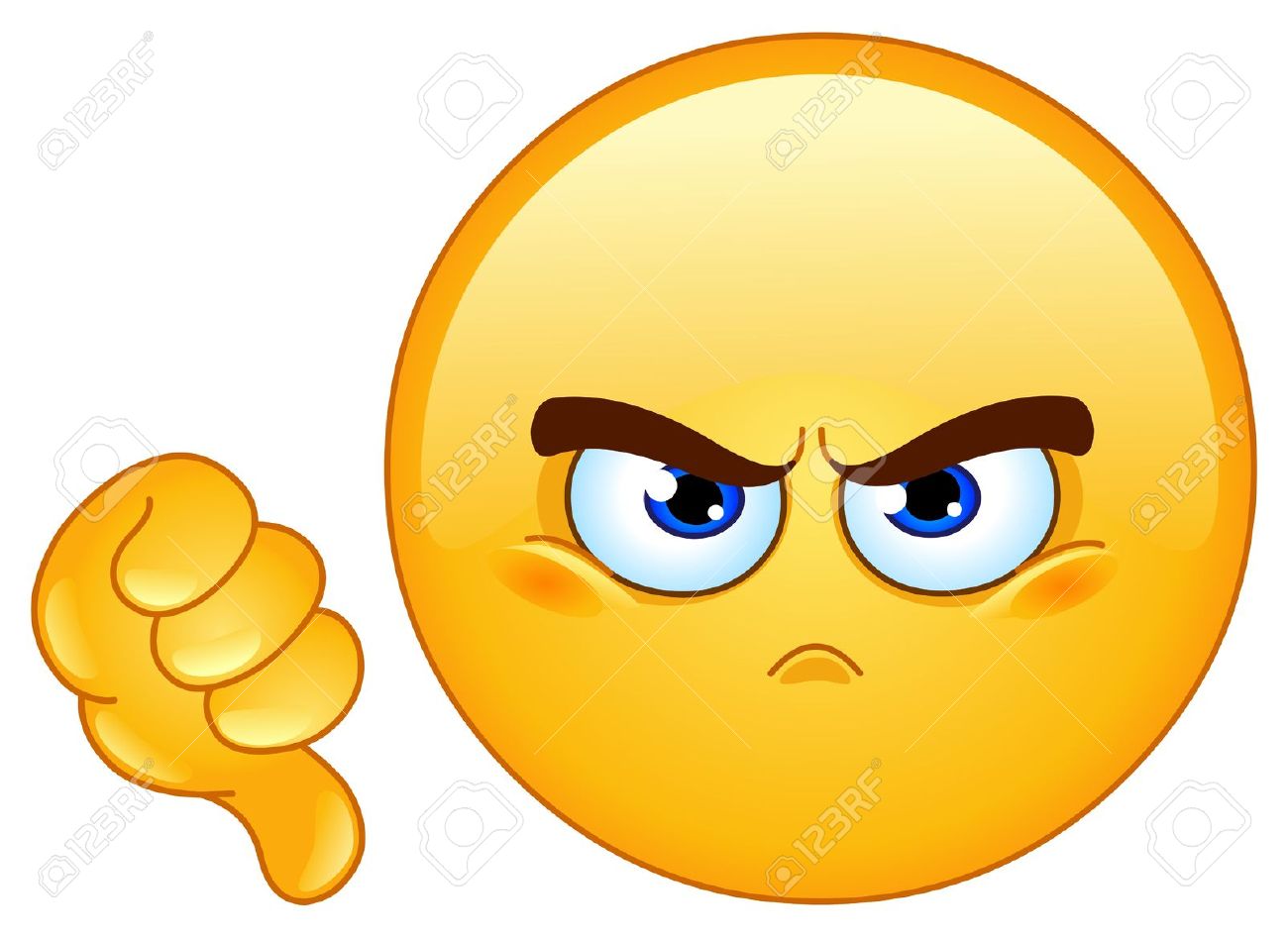 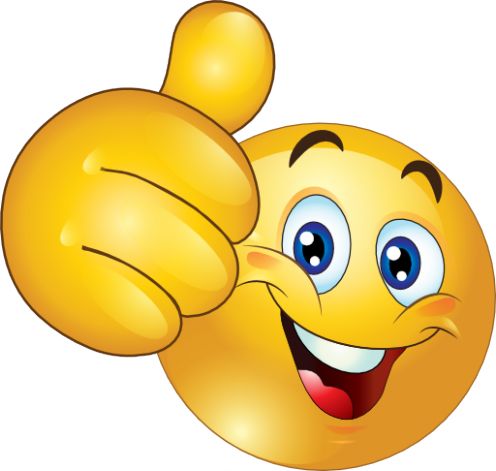 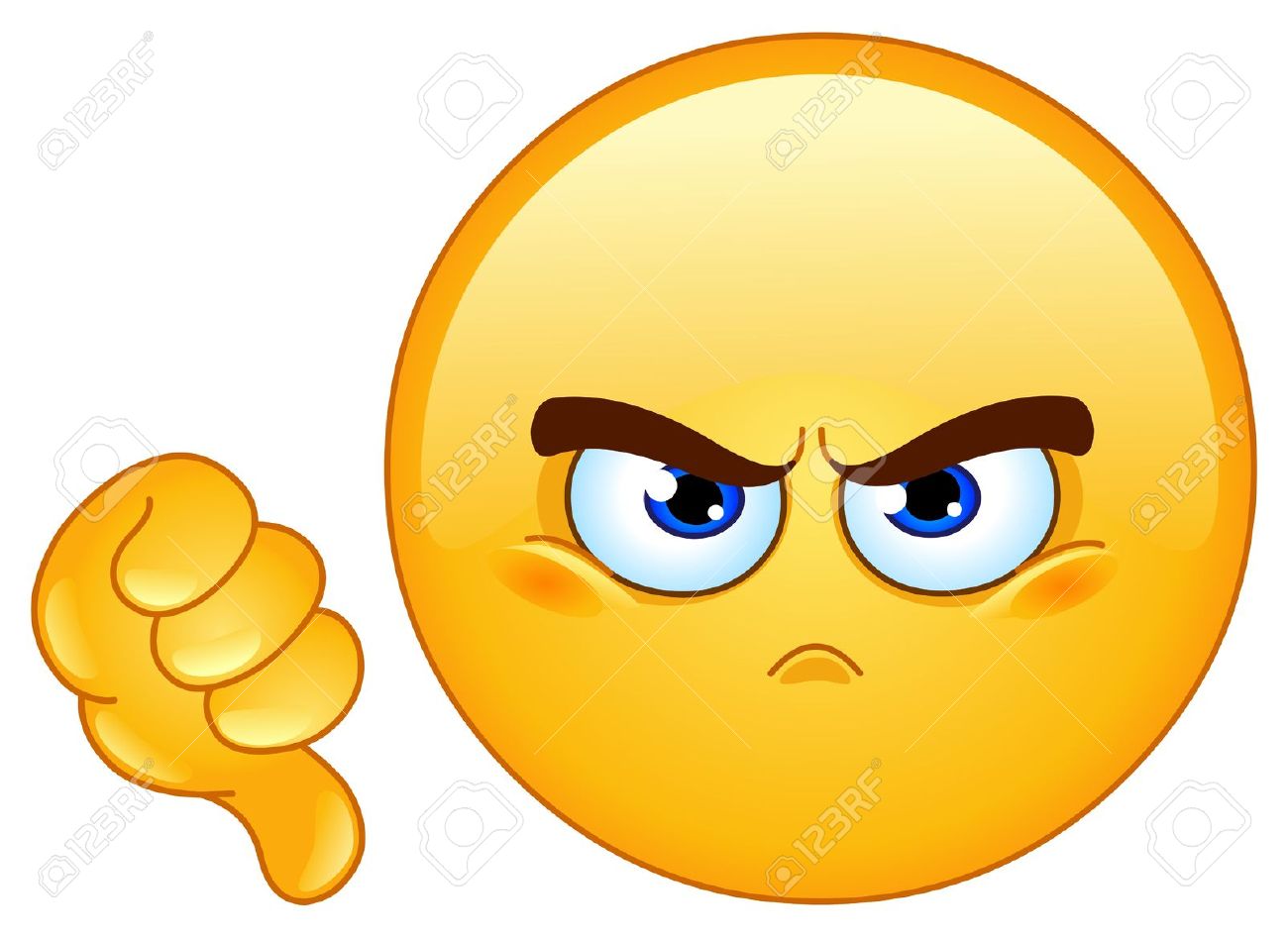 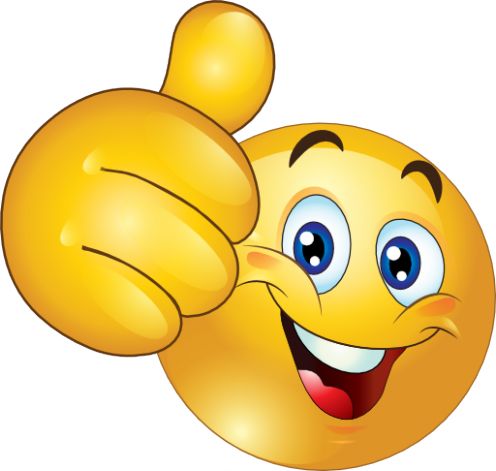 Demonstrative Pronouns
Take the place of things

The Demonstrative Pronouns:
This, that, these, those

Example

“This is my favorite book aboutunicorns,” said Patrick.
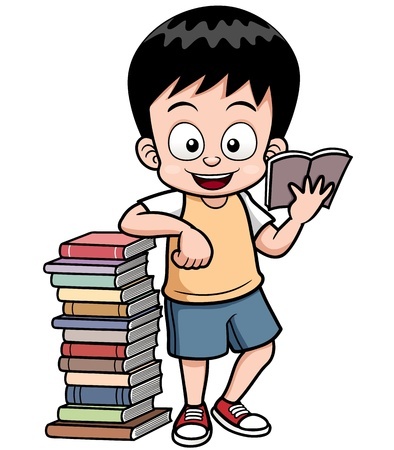 Demonstrative Pronouns
Use according to the chart below:
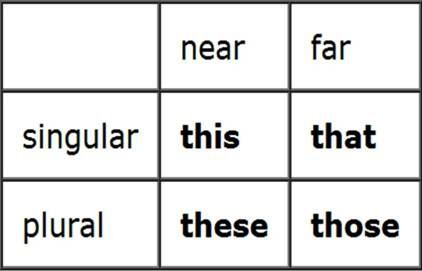 Indefinite Pronouns
Take the place of things

The Indefinite Pronouns:
Another, all, any, anybody, anyone, anything, both, each, either, enough, everybody, everyone, everything, few, fewer, less, little, many, more, most, much, neither,none, nothing, one, other, others, several, some, somebody, someone, something, such

Example

Office Ramirez heard something movingbehind the dumpster.
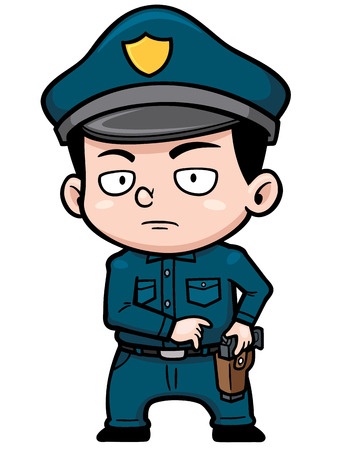 Indefinite Pronouns
much, 
neither
none, 
nothing, 
one, 
other, 
others, 
several, 
some, somebody,
someone, 
something, 
such
Another,
all, 
any, 
anybody, 
anyone, 
anything, 
both, 
each, either, 
enough,
everybody, everyone, everything, few,
fewer,
less, 
little, 
many, 
more, 
most
Interrogative Pronouns
Take the place of things

The Interrogative Pronouns:
Who, whom, what, which, whose

Example

What’s inside of thattreasure chest?
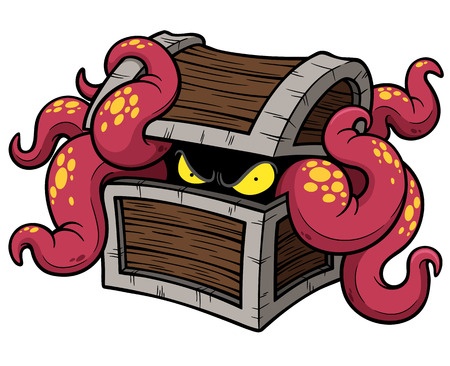 That’s not my wife
I’m just a junior detective.  I don’t know much, but I know the area around Hollywood Road, the hilly Hong Kong street that runs down to Connaught Road.  Strange things turn up in that half-kilometer area crammed with antiques stores, coffee shops and tourist dives.
Right now, I am looking at this hwa-chiao, a Chinese-American tourist at the station house who’s bitching at Inspector Chan.  Mr. Wu claims he’s an important visitor, but I think he’s FOB — fresh off the boat Chinese.  He’s shaking his finger and saying, “I report my wife Mei-Yuan has disappeared, then I came back to find an imposter in my hotel room, not even a good duplicate.”  Of course, from his mouth it comes out like “fucking imposter” and “goddamn duplicate.”  Most bad guys use bad language to show their sincerity.  This guy Wu is the slickest bad boy I’ve seen and I have seen a lot of them, from Guangzhou to Macao.  His missing tài tai was Shanghainese and one of the richest women around.
That’s not my wife
I’m just a junior detective.  I don’t know much, but I know the area around Hollywood Road, the hilly Hong Kong street that runs down to Connaught Road.  Strange things turn up in that half-kilometer area crammed with antiques stores, coffee shops and tourist dives.
Right now, I am looking at this hwa-chiao, a Chinese-American tourist at the station house who’s bitching at Inspector Chan.  Mr. Wu claims he’s an important visitor, but I think he’s FOB — fresh off the boat Chinese.  He’s shaking his finger and saying, “I report my wife Mei-Yuan has disappeared, then I came back to find an imposter in my hotel room, not even a good duplicate.”  Of course, from his mouth it comes out like “fucking imposter” and “goddamn duplicate.”  Most bad guys use bad language to show their sincerity.  This guy Wu is the slickest bad boy I’ve seen and I have seen a lot of them, from Guangzhou to Macao.  His missing tài tai was Shanghainese and one of the richest women around.
That’s not my wife
Hong Kong street
Author
area
I’m just a junior detective.  I don’t know much, but I know the area around Hollywood Road, the hilly Hong Kong street that runs down to Connaught Road.  Strange things turn up in that half-kilometer area crammed with antiques stores, coffee shops and tourist dives.
tourist
Author
Right now, I am looking at this hwa-chiao, a Chinese-American tourist at the station house who’s bitching at Inspector Chan.  Mr. Wu claims he’s an important visitor, but I think he’s FOB — fresh off the boat Chinese.  He’s shaking his finger and saying, “I report my wife Mei-Yuan has disappeared, then I came back to find an imposter in my hotel room, not even a good duplicate.”
Author
“I report …duplicate.”
Mr. Wu
Of course, from his mouth it comes out like “fucking imposter” and “goddamn duplicate.”  Most bad guys use bad language to show their sincerity.  This guy Wu is the slickest bad boy I’ve seen and I have seen a lot of them, from Guangzhou to Macao.  His missing tài tai was Shanghainese and one of the richest women around.
Women
Bad guys
Author
woman
“If that woman…
“Well, it’s simple,” I say.  “If that woman in your hotel room is not your wife, then the one you want may be dead or run off to Shenzhen with a pretty boy or kidnapped by pirates….”
Mr. Wu
Mr Huang/
Detective
Face
Mr Wu
Inspector Chan didn’t like me calling the guy a killer and it showed on his little college-boy face.  I told him before it was a simple thing to come here on homeland vacation and knock off his old lady.  Her disappearance now puts this guy into the top five percent richest club.  Wanting to inherit a pile of money is a good motive for murder.  Simple as that.
Knock off his old lady
Mr Huang/
Detective
Wanting to inherit…
Mrs Wu
Inspector Chan is insisting over the guy’s objections that the woman back at the Peninsula Hotel in Kowloon really truly is his wife.  “She was picked up wandering around Hollywood Road acting confused,” he says again.  “Our Detective Huang — a good officer in spite of his impolite attitude — brought her back.  May I suggest you may be suffering from delusions?”
Inspector Chan is one of the new breed of cop in China, college-educated and even one year studying at UCLA.  Now he’s telling the Chinese-American, “Perhaps your problem is something called Capgras Syndrome and you should see a psychiatrist.”  He’s smiling, proud of his analysis.
I light a cigarette and call over to the Inspector, “Crap gas?”  He gives me a dirty look, like what do I know.  I’m just the junior-grade detective who brought in the dame.
No, Inspector Chan tells us like an encyclopedia, Capgras, after the French psychiatrist who discovered it.  “It’s when you think a close relative or spouse has been replaced by an imposter, an exact double.  I have seen this in people with Alzheimer’s or bi-polar disorder,” he says.  “Go look it up, Junior Detective Huang.”
The American shouts bullshit.  Three times.  He says, “I came back from dinner to find a counterfeit in my hotel room, not even a good look-alike of the person I love, my dear Mei-Yuan.  Why can’t anyone see this isn’t my wife?  You must find my real wife, Inspector.”
“Well, if you had her passport or some photos,” Inspector Chan offers.
“She took her passport.  I don’t have any pictures or know anyone in Hong Kong!  You think I bring a photo album on my vacation?”
Time to get a coffee, I think, but I turn to the guy.  “How come her fingerprints match those on the glass where she brushed her teeth?” I ask.  “Huh?  How come her clothes fit?  How come, Mr. Chinese-American Wiseguy?  It’s your old lady and I found her.”
He turns three shades of red and purple and his mouth looks like he sucked a lemon, trying to choke back some words.  Maybe he wants Chan to give him back his passport, too.
“Maybe you are worried you won’t inherit your old lady’s money, is that it?” I ask.  “Yesterday, you say she disappeared.  Tomorrow maybe you will admit your wife is at the bottom of the harbor.”  I gave him my big two-dollar smile that I reserve for police commissioners and college-graduate inspectors.  “If that is not your wife, then maybe we should book you for murder.”
He turns another shade of red, like a firecracker at New Year’s.  “Maybe it is my wife,” he mutters and tries to get up.  “I think it really is my wife and I should see that shrink.”  He walks out the door.
Inspector Chan gets really annoyed and pokes me in the chest.  “You pissed off the richest person I’ve ever interviewed,” he shouts.  “You do not know how to treat people.  You are just a country cop.”
“I knew how to treat this one,” I tell him.  “I lied.  Of course it is not his wife.  Not her fingerprints either.  Mei-Yuan Wu has probably been cut up for dumplings.  That woman in his hotel room is Officer Lee, a policewoman I brought in from Wanchai.  She’s doing me a favor for a few days till Officer Lee gets the guy to admit he killed his wife, or until maybe he really goes nuts.  Killers are nuts to begin with.  In any case, he won’t get his hands on his wife’s money.
“See, Inspector,” I say, poking him in the chest.  “There’s educated people and there’s smart people.”
Then I walk out of the interrogation room, but not before turning around and saying real loud, “Crap gas.”
https://short-story.me/crime-stories/1099-thats-not-my-wife.html
http://www.ereadingworksheets.com/languageartsworksheets/parts-of-speech-worksheets/pronoun-worksheets/
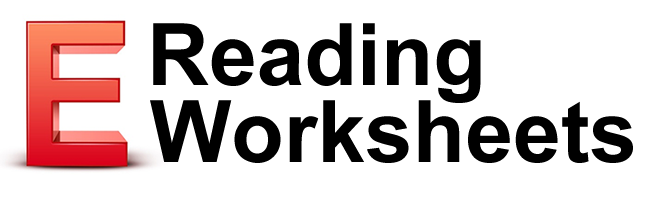